ONE POINT LESSON
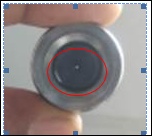 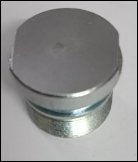 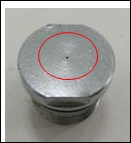 ×
ACTION PLAN – Through Hole In Fork Bolt – K86
Implementation Date: 11.06.2022
Shop: SANGKAJ STEEL PVT LTD.
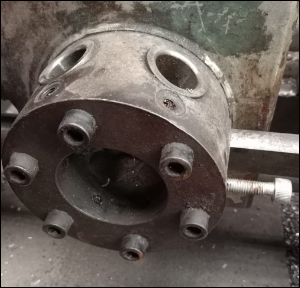 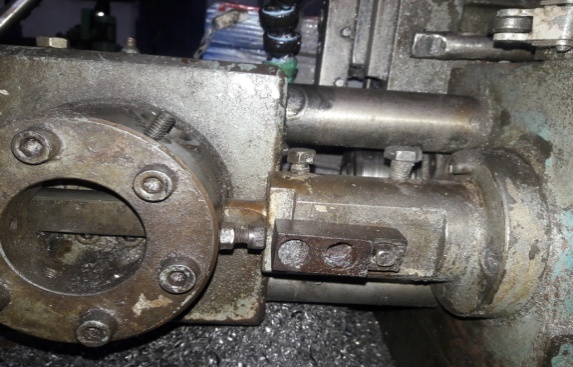 Not OK
OK